1
Reporting Source Reduction to the Toxics Release Inventory
Charlie Snyder
US EPA
June 14, 2023
2
What is source reduction?
Why report source reduction?
How do I report source reduction activities on the Form R?
Section 8.10
Section 8.11
How does TRI categorize source reduction?
Source reduction examples
Writing optional comments
How is source reduction information used?
Overview
3
What is “source reduction”?
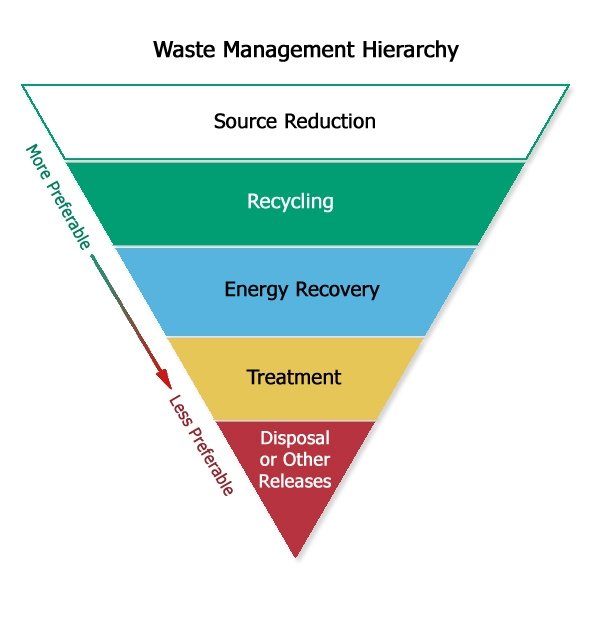 Source reduction or pollution prevention (P2) refers to practices that reduce, eliminate, or prevent the generation of pollution at its source.
Source reduction is not pollution control. Once waste is generated, techniques used to manage and control that waste are not pollution prevention.
4
The Pollution Prevention Act of 1990 
Established source reduction as a national priority
Expanded the TRI reporting requirements to collect information on source reduction activities at facilities that report to TRI 

Facilities are required by law to report their newly implemented source reduction activities to the Toxics Release Inventory on their Form R.
Why must facilities report their source reduction activities to TRI?
5
How do facilities report source reduction to TRI?
Facilities use the Form R to report their releases, waste management, and new source reduction activities to TRI

Source reduction information is collected in Sections 8.10 and 8.11 of the Form R
6
Section 8.10 Overview
Report Source Reduction activities implemented for the chemical and the methods used to identify those activities.
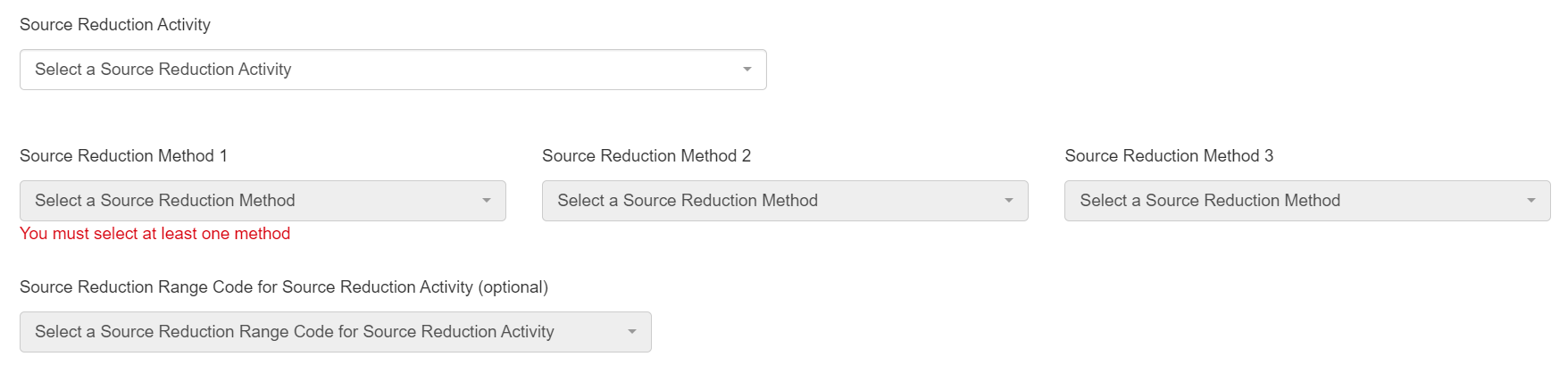 7
Section 8.10Source Reduction Codes
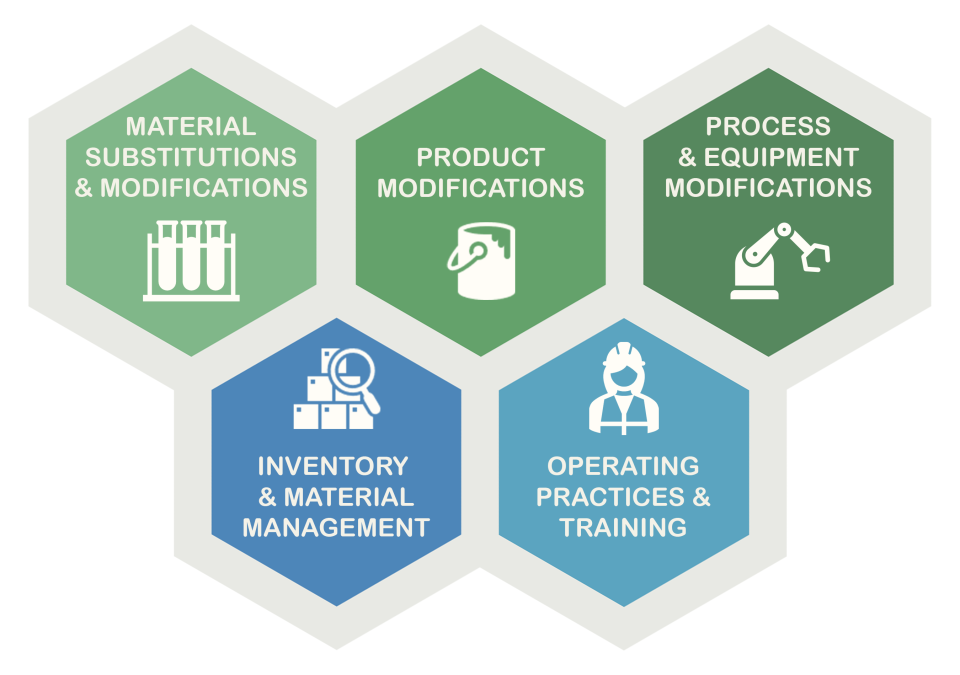 Select from 24 codes organized into five categories to describe the source reduction activity
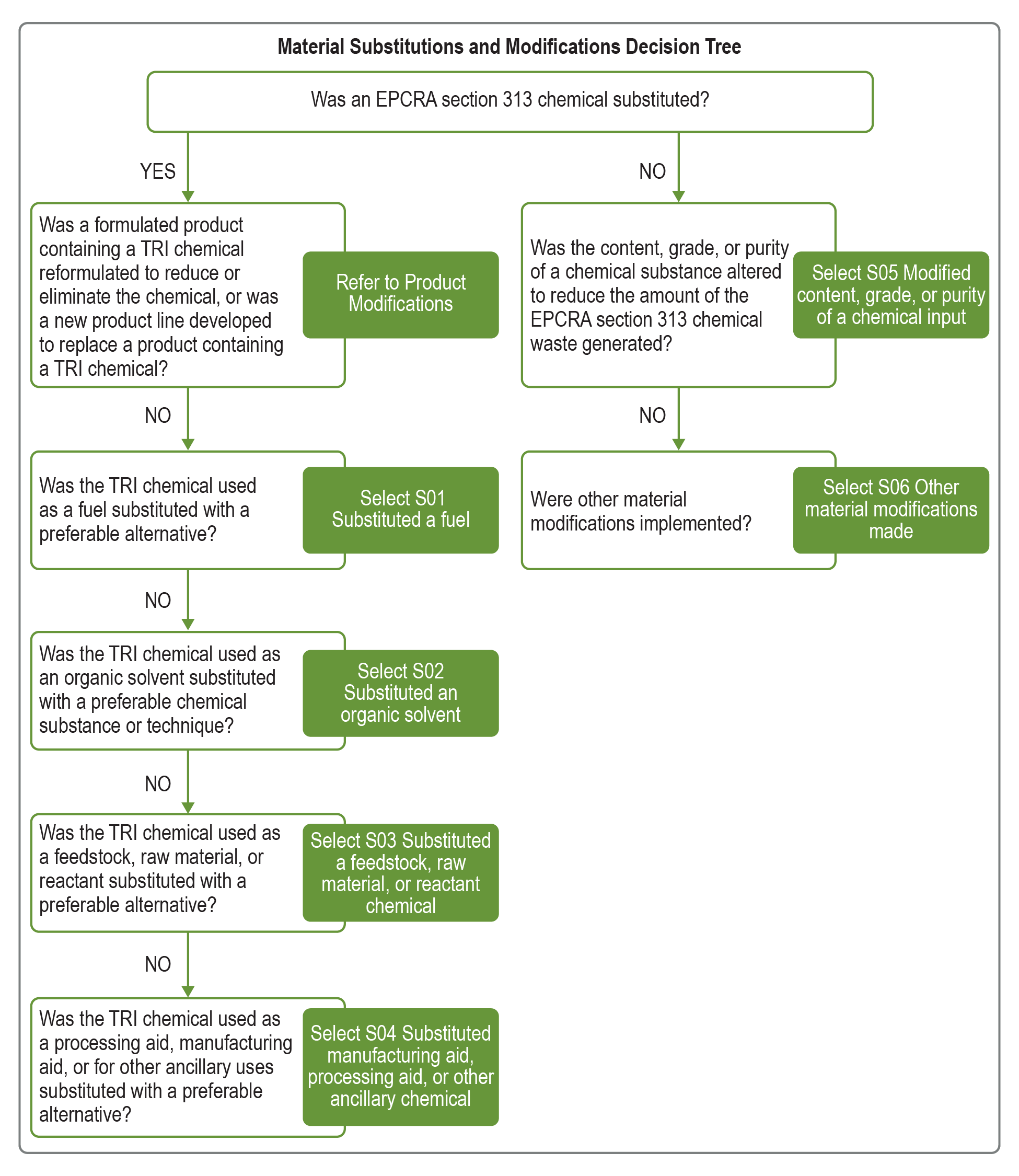 P2 Reporting Guide
Was an EPCRA Section 313 chemical (a TRI chemical) substituted?
Guide Includes: 
Decision trees to help with selection of corresponding codes
Descriptions and examples for most codes
Crosswalk to prior codes and to green chemistry
Tips for providing P2-related optional details
9
Source Reduction Codes
Material Substitutions and Modifications refer to changing input purity or dimensions, or replacing a raw material, feedstock, reagent, or other substance with environmentally preferable alternatives.

S01 	Substituted a fuel
S02 	Substituted an organic solvent
S03 	Substituted raw materials, feedstock, or reactant 			chemical
S04 	Substituted manufacturing aid, processing aid, or 			other ancillary chemical
S05 	Modified content, grade, or purity of a chemical 			input
S06 	Other material modifications made
Material Substitutions and Modifications
10
ExamplesMaterial Substitutions and Modifications
S03 Substituted raw materials, feedstock, or reactant chemical
Switching from chromium compounds to synthetic tannins or another mineral tannage for the leather tanning process
Switching to lead-free solder for manufacturing of printed circuit boards to eliminate generation of lead waste at the facility

S04 Substituted manufacturing aid, processing aid, or other ancillary chemical
Switching to a new homogeneous nickel catalyst for production of adiponitrile, increasing reaction efficiency and minimizing the amount of unreacted 1,3-butadiene managed as waste

S05 Modified content, grade, or purity of a chemical input
Switching from zinc that has 1% lead content to a higher-grade zinc with 0.003% lead content, to reduce the amount of lead waste generated
11
Source Reduction Codes
Product Modifications refer to changing the end product through design, composition, formulation, or packaging changes, as well as full final product replacements that reduce the generation of waste.

S11 	Reformulated or developed new product line
S12 	Altered dimensions, components, or final design 		of product
S13 	Modified product packaging
S14 	Other product modifications made
Product Modifications
[Speaker Notes: Next category is product modifications
This category relates to pollution prevention strategies that start with the product design, and are more focused on the final product than the inputs
S11 should be used more for formulated products and covers finding new formulations for these products or developing completely new products
S12 relates to changing the design of other types of products that might be assembled or fabricated, for instance
And S13 is for cases where facilities change the packaging of their products as a source reduction strategy]
12
ExamplesProduct Modifications
S11 Reformulated or developed new product line
Reformulating a paint product to develop a paint product free of volatile organic compounds

S12 Altered dimensions, components, or final design of product
Altering product components to design a new product line, such as formaldehyde-free particleboard
Changing dimensions of a machined part to minimize scrap generation

S13 Modified product packaging
Switching the ethylene-vinyl acetate adhesive used to seal food packaging to an adhesive formulation containing less vinyl acetate
Switching to glycol ether-free ink for printing product labels to reduce fugitive releases of glycol ethers
13
Source Reduction Codes
Process and Equipment Modifications refer to improvements to industrial processes and/or associated equipment including implementation of new processes that produce less waste, direct reuse of chemicals, or technological changes impacting synthesis, formulation, fabrication, and assembly, and surface treatment such as cleaning, degreasing, surface preparation, and finishing.

S21 	Optimized process conditions to increase efficiency
S22 	Instituted recirculation within a process
S23 	Implemented new technology, technique, or 				process
S24 	Modified or updated equipment or layout
S25 	Other process modifications made
Process and Equipment Modifications
14
ExamplesProcess and Equipment Modifications
S21 Optimized process conditions to increase efficiency
Increasing bath temperature and decreasing withdrawal rate of parts from plating bath to reduce the amount of chromium compounds remaining in exhausted plating baths that must be managed as waste

S22 Instituted recirculation within a process
Installing a closed loop recirculation system on a vapor degreaser to directly reuse 1‑bromopropane until solvent is completely spent, minimizing the amount of 1‑bromopropane used and managed as waste

Note: To qualify as source reduction, recirculation should be integral to the process and would not involve mechanical, chemical, or other reclamation steps to allow for reuse. For additional guidance on distinctions between recirculation and recycling, see the Interpretations of Waste Management Activities.

S23 Implemented new technology, technique, or process
Switching from spray painting metal parts to electrostatic powder coating to eliminate air emissions of toluene from the original coating material

S24 Modified or updated equipment or layout
Relocating cold solvent cleaning tanks to a location where air turbulence and temperature do not promote vapor loss of cleaning solvent
15
Source Reduction Codes
Inventory and Material Management refers to improvements in procurement, inventory tracking, preventative monitoring, and storage and handling of chemicals and materials as they move through a facility to optimize their use and prevent spills and leaks during operation.

S31 	Instituted better labeling, testing, or other inventory 		management practices
S32	Changed size or type of containers procured
S33 	Improved containment or material handling 				operations 
S34 	Improved monitoring system of potential spill or leak 		sources
S35 	Other improvements to inventory and material 			management
Inventory and Material Management
16
ExamplesInventory and Material Management
S31 Instituted better labeling, testing, or other inventory management practices
Implementing a system to track quantities of custom-mixed resin formulations in inventory to avoid expiration on shelves and minimize generation of formaldehyde-containing waste when expired resin is discarded
Testing diethanolamine in inventory past its shelf life to determine if it is still suitable for use in production of detergents

S32 Changed size or type of containers procured
Switching from ordering 55-gallon drums to 350-gallon reusable totes of nitric acid, which can be returned to the supplier and refilled to minimize generation of empty containers for disposal

S33 Improved containment or material handling operations 
Using a specialized drum-lifting attachment on a forklift to minimize spills while lifting barrels of acetophenone into and out of hot water baths during the manufacturing of specialty chemicals

S34 Improved monitoring system of potential spill or leak sources
Installing a leak detection system to automatically stop ozone generation if a leak to atmosphere is detected while ozone clean-in-place procedures are used to clean equipment used for flavor compound synthesis
17
Source Reduction Codes
Operating Practices and Training refers to improvements in maintenance, production scheduling, process monitoring, and other practices that enhance operator expertise and housekeeping measures that eliminate or minimize waste.

S41 	Improved scheduling, record keeping, or 					procedures for operations, cleaning, and 					maintenance
S42 	Changed production schedule to minimize 				equipment and material changeovers
S43 	Introduced in-line product quality monitoring or other 		process analysis system
S44 	Other changes made in operating practices or 			operator training
Operating Practices and Training
18
ExamplesOperating Practices and Training
S41 Improved scheduling, record keeping, or procedures for operations, cleaning, and maintenance
Scheduling regular preventative maintenance of batch reactors to minimize fugitive emissions of dichloromethane during synthesis

S42 Changed production schedule to minimize equipment and material changeovers
Switching changeout of aluminum etch baths from time-based to throughput-based, ensuring better bath exhaustion and reducing the amount of nitric acid managed as waste

S43 Introduced in-line product quality monitoring or other process analysis system
Monitoring cyanide baths used in copper plating to ensure the minimum amount of cyanide compounds are added, resulting in smaller amounts of cyanide and copper compounds managed as waste
19
S01	Substituted a fuel
S02	Substituted an organic solvent
S03	Substituted raw materials, feedstock, or reactant 			chemical
S04	Substituted manufacturing aid, processing aid, or 		other ancillary chemical
S05	Modified content, grade, or purity of a chemical 			input
S11	Reformulated or developed new product line
S21	Optimized process conditions to increase 				efficiency
S22	Instituted recirculation within a process
S23	Implemented new technology, technique, or 			process
S43	Introduced in-line product quality monitoring or 			other process analysis system
Green Chemistry and Engineering Codes
TRI tracks industrial implementation of green chemistry and green engineering practices using 10 codes. 
These codes relate primarily to material substitution and process and equipment modification practices.
20
Section 8.10Methods to Identify Source Reduction Activities
T01	Internal pollution prevention opportunity audit(s)
T02	External pollution prevention opportunity audit(s)
T03	Materials balance audits
T04	Participative team management
T05	Employee recommendation (independent of a formal 			company program)
T06	Employee recommendation (under a formal company 			program)
T07	State government technical assistance program
T08	Federal government technical assistance program
T09	Trade association/industry technical assistance program
T10	Vendor assistance
T11	Other
Facilities are required to describe how the opportunity for source reduction was identified by selecting from 11 codes (T codes).
21
Section 8.10  Estimated Annual Reduction Ranges
R1	100% (elimination of the chemical)
R2	Greater than or equal to 50%, but less than 100%
R3	Greater than or equal to 25%, but less than 50%
R4	Greater than or equal to 15%, but less than 25%
R5	greater than or equal to 5%, but less than 15%
R6	greater than 0%, but less than 5%
OPTIONAL
Select from 6 range codes to provide an estimated annual reduction in the quantity of the TRI chemical managed as waste.
22
Reporting Source Reduction Activities
Report Source Reduction activities implemented for the chemical and the methods used to identify those activities (Section 8.10).
Use listed codes to report source reduction activities. Codes are organized into five categories.
Use codes to report how opportunity for source reduction was identified.
Include only new source reduction activities implemented started or completed during the reporting year

You may also report the estimated annual reduction associated with each activity.
The reduction range codes reflect the percentage of the annual amount of chemical waste generation mitigated relative to the amount that would have been generated without the source reduction activity

Option to provide additional details about source reduction activities and methods used to identify source reduction in comments (appear in Section 8.11).
23
Barriers to Source Reduction
Optional Comments
Source Reduction
Waste Management
Other information
Section 8.11 Overview
24
B1	Insufficient capital to install new source 				reduction equipment or implement new 				source reduction activities/initiatives
B2	Require technical information on pollution 			prevention techniques applicable to specific 			production processes
B3	Concern that product quality may decline as a 		result of source reduction
B4	Source reduction activities were implemented but 		were unsuccessful
B5	Specific regulatory/permit burdens
B6	Pollution prevention previously implemented; 			additional reduction does not appear technically 		or economically feasible
B7	No known substitutes or alternative technologies
B8	Reduction does not appear to be technically 			feasible
B99	Other barriers
Section 8.11 Barriers to Source Reduction
OPTIONAL
Select from 9 codes to describe any barriers the facility faced in implementing new source reduction
25
Section 8.11 Optional Comments
As facilities add source reduction activities and barriers, they have the option to report additional information in open-ended text fields
Any comments entered in TRI-MEweb associated with Sections 7 and 8.10 are prepopulated in Section 8.11

This is an opportunity to provide greater details about your source reduction activities, waste management practices, or other pollution prevention activities, as well as barriers that prevented P2 implementation.
26
Optional Comments on Source Reduction
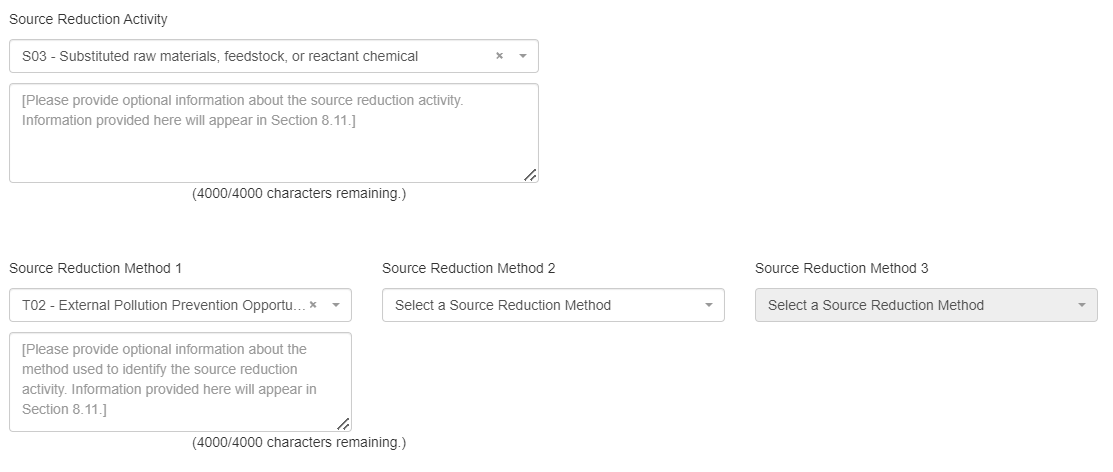 27
Optional Comments on Barriers
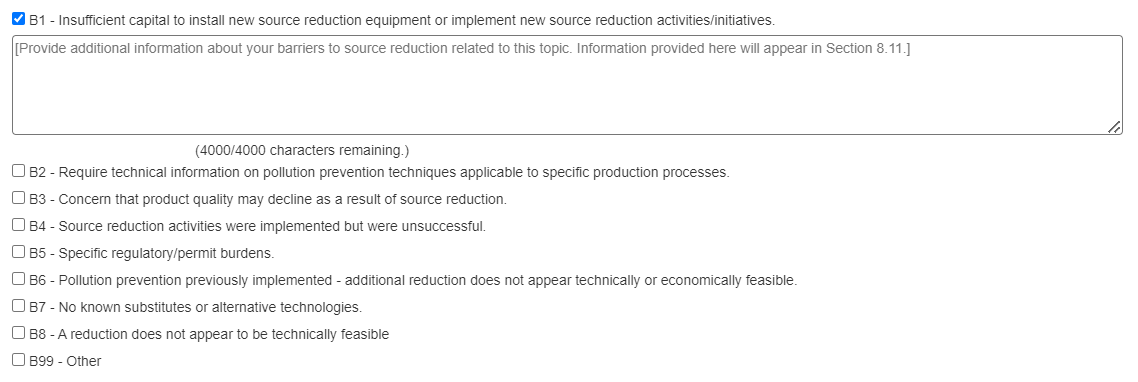 28
Section 8.11Additional and Previous Optional Comments
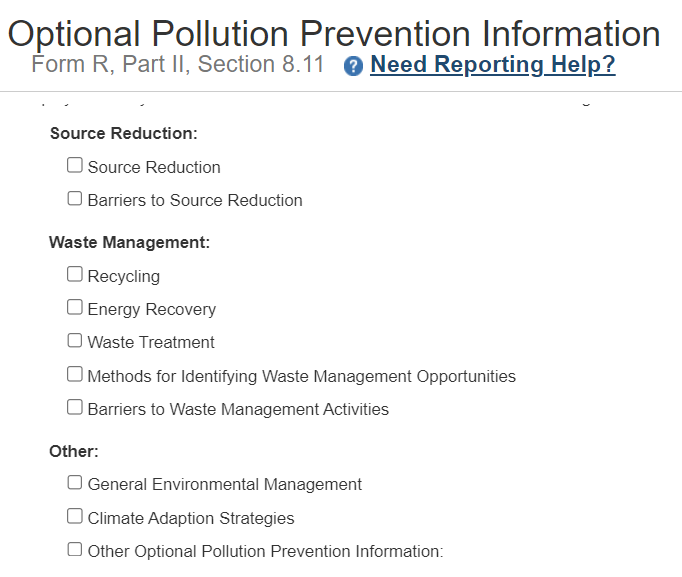 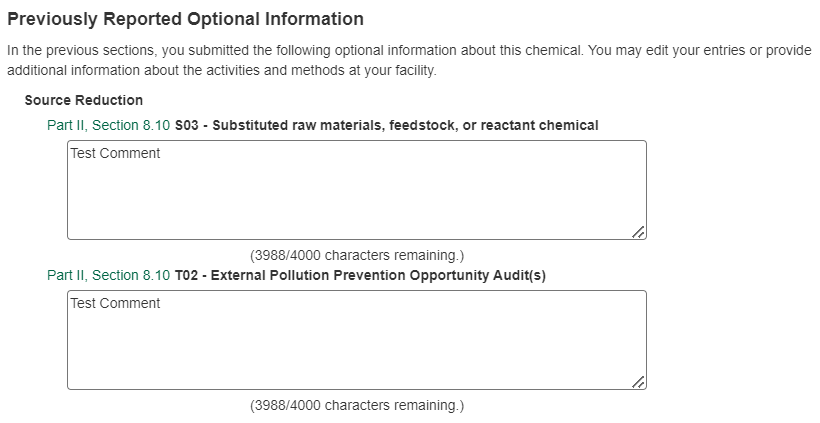 [Speaker Notes: When we move onto section 8.11, facilities have the opportunity to provide comments on a few other topics
This includes general comments on source reduction or barriers at the top, 
The other waste management activities at the facility like recycling, combustion for energy recovery, or treatment for destruction
And lastly, comments on some other topics of interest to EPA
Such as general environmental management at the facility or climate change adaptation

Then, scolling further down in TRIMeWeb, facilities can see
any previous comments on source reduction activities or barriers will appear, which is what we see on the right]
29
Be specific 
Which processes and products were affected?
Which technologies and materials were used?
How did release (e.g., air, water, land) or waste management (e.g., recycling, treatment) quantities change? 
What other benefits (e.g., cost savings, energy savings, improved product quality) were attained?
Who provided the idea or assisted with implementation?
Why did you implement this activity?
Provide useful URLs and resources used to identify or achieve source reduction.
Put unrelated information in section 9.1.
Reporting Tips for Optional Comments
31
How does TRI use P2 information?
Analysis
By sector – Characterizing Sectors
Measuring impacts
Assessing Implementation and Effectiveness of Green Chemistry Practices
Measuring the Impacts of Source Reduction

Publications
TRI National Analysis – Pollution Prevention
TRI Pollution Prevention Spotlights
32
TRI P2 Search 
Search for P2 activities by sector, chemical, or location
Compare facilities
View comments associated with P2 information

TRI Toxics Tracker
Filter source reduction by sector, chemical, location
View trends in source reduction over time
View comments associated with P2 information

TRI Solvent Substitution Tool
View comments associated with solvent substitutions
Filter information by solvent chemical, alternative chemicals or processes, and sector
View handout summarizing trends in solvent substitutions reported to TRI
How can I access TRI P2 information?
33
TRI P2 Reporting Resources
GuideME Provides guidance on Toxics Release Inventory reporting
Home
Guidance for Section 8.10

TRI P2 Reporting Tutorials
How to report source reduction activities (8.10)
How to provide additional details on P2 achievements or other TRI aspects (8.11 and 9.1)

TRI P2 Reporting Guide Detailed guidance on source reduction reporting, including code definitions, examples, and decision trees to aid in selecting the most accurate code
 
TRI P2 Reporting Tips (pdf) Overview for facilities of the benefits of reporting P2 activities to the TRI Program and guidance on how to describe P2 activities in Section 8.11 of the TRI Form R.
34
More TRI P2 Reporting Resources
TRI Source Reduction Reporting page Learn about different kinds of source reduction activities, P2 reporting resources, and the benefits of reporting source reduction

TRI Green Chemistry and Engineering page Learn more about green chemistry and engineering practices and the codes used to report these activities

TRI Source Reduction Reporting Fact Sheet (pdf) Answers to common questions about the reporting of required and optional information on annual TRI forms
35
Questions?
TRI Program Home
https://www.epa.gov/toxics-release-inventory-tri-program

TRI P2 Home
https://www.epa.gov/toxics-release-inventory-tri-program/pollution-prevention-p2-and-tri 
Additional questions and follow-up 
TRI.Help@epa.gov
snyder.charlotte@epa.gov
REPORTING TO TRI
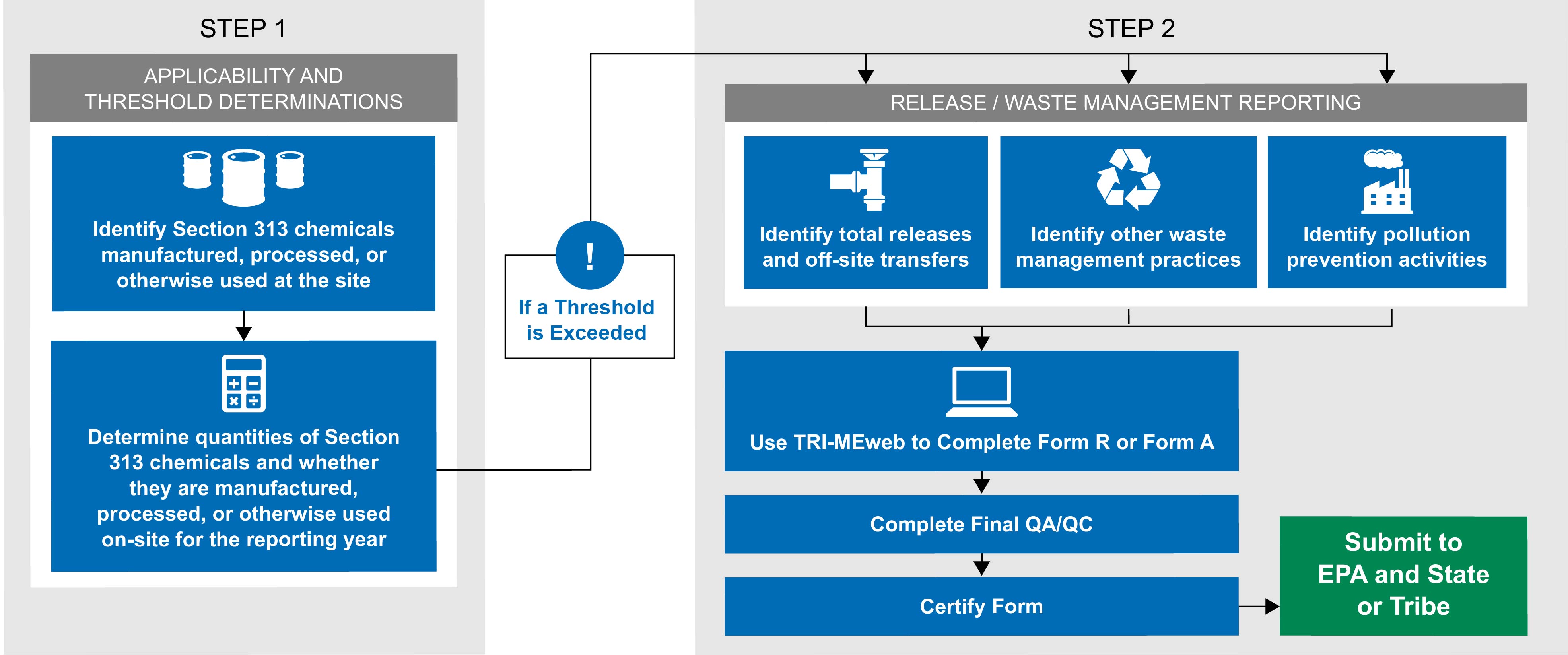 Submit to EPA and state and tribal governments